Water pollution
-people throw rubbish to sea. 
Pl: -plastic
    -poison
    -metal
    -pape 
     -tire
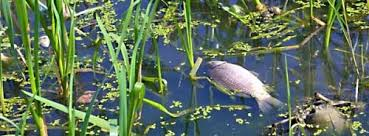 The water pollution
Water  pollution  occurs when chemicals,
Waste or other particles cause a body of water to become harmful to every one.
There are different reasons of water pollution pl:
-ship gas
-thrown into the water
-the wind blows into it
Protect your environment